الفصل السابع: الإحصاء
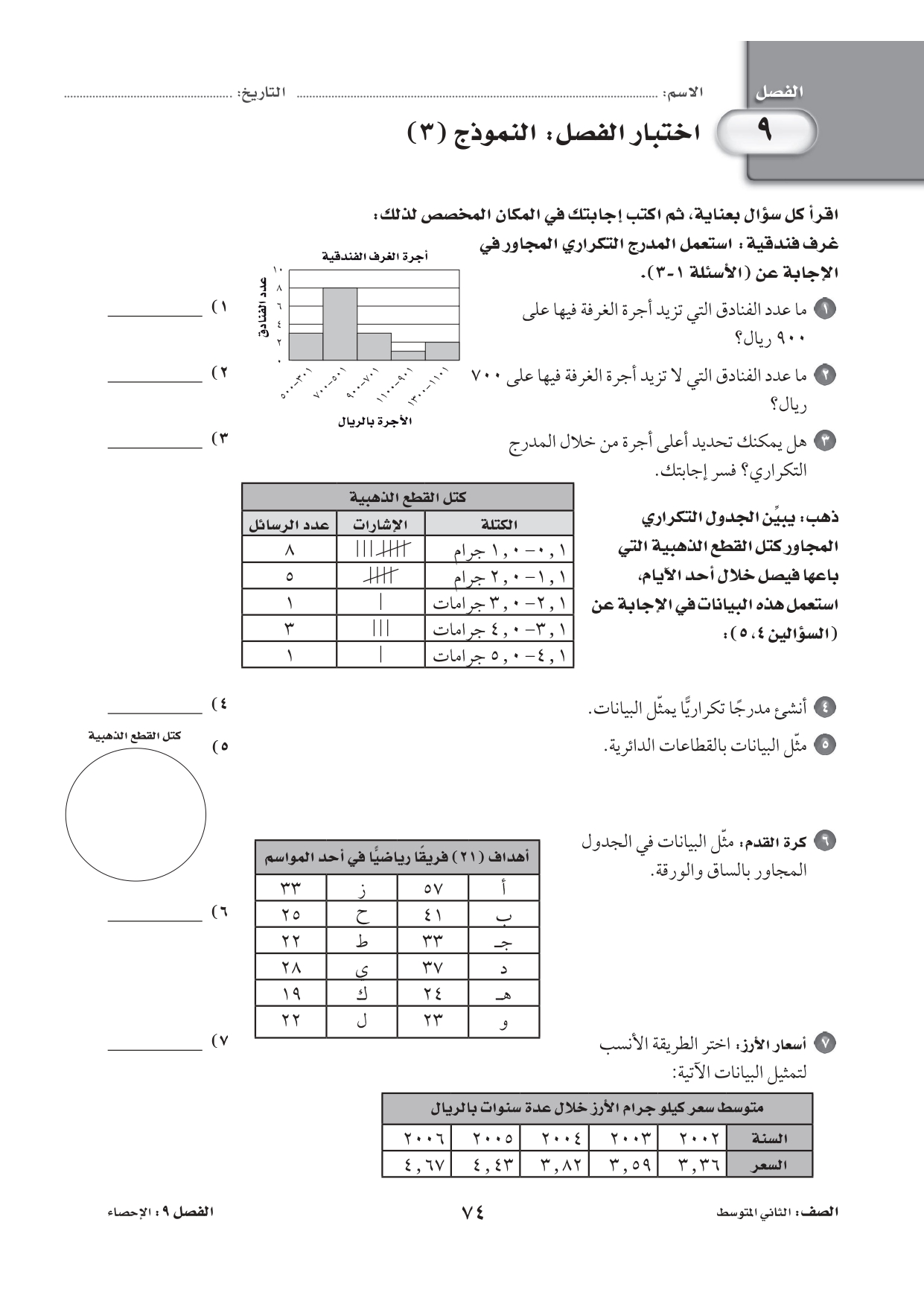 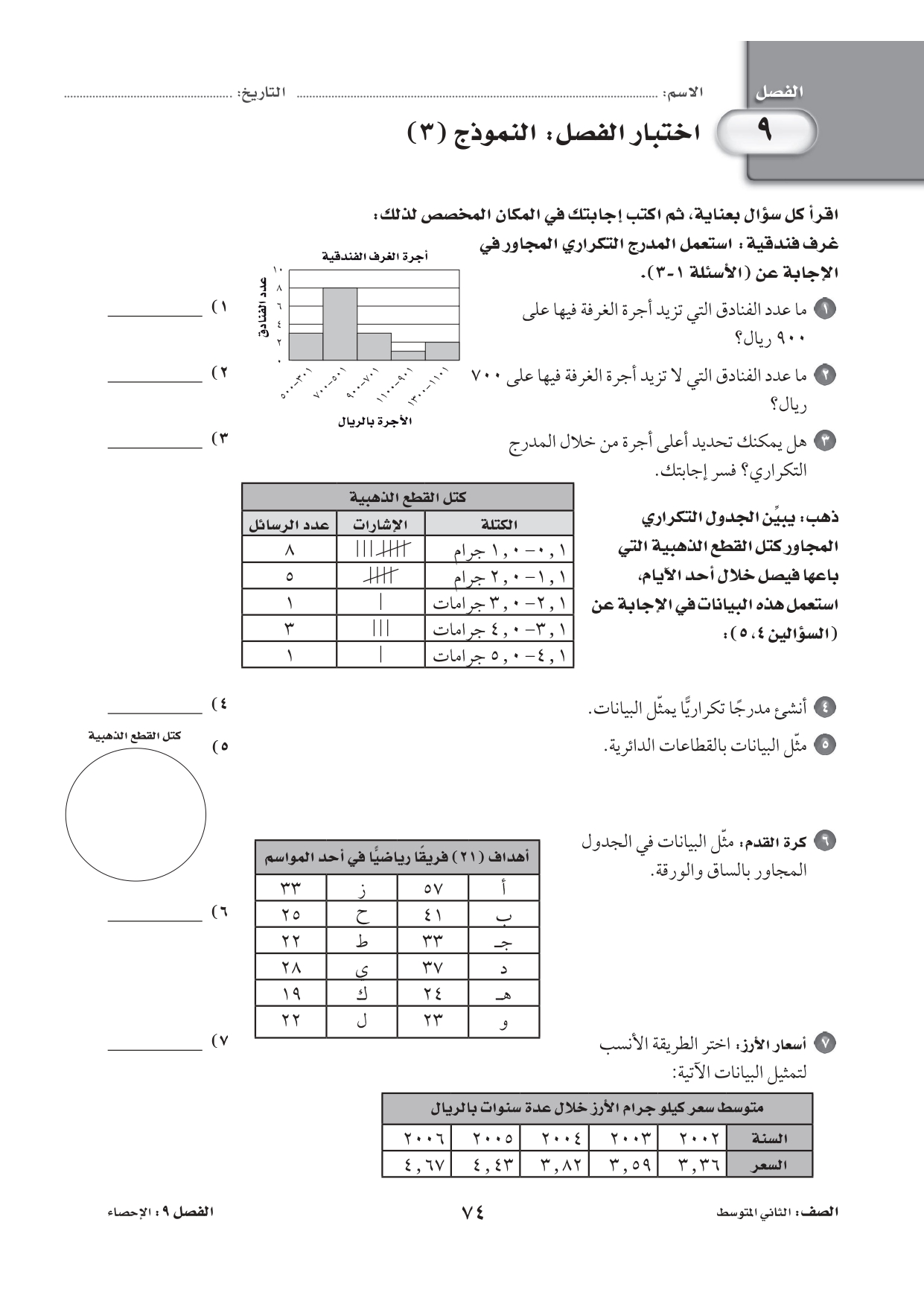 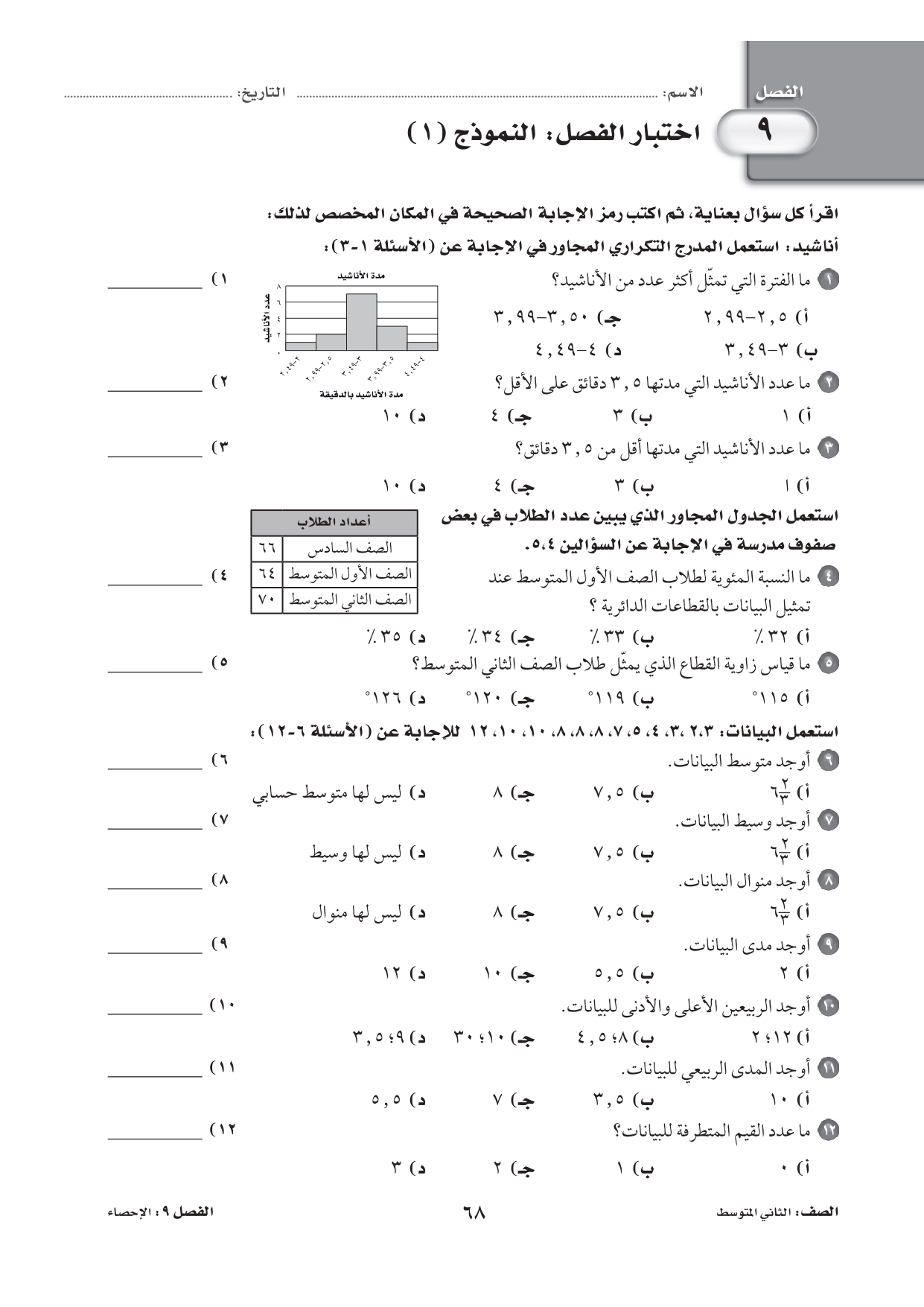 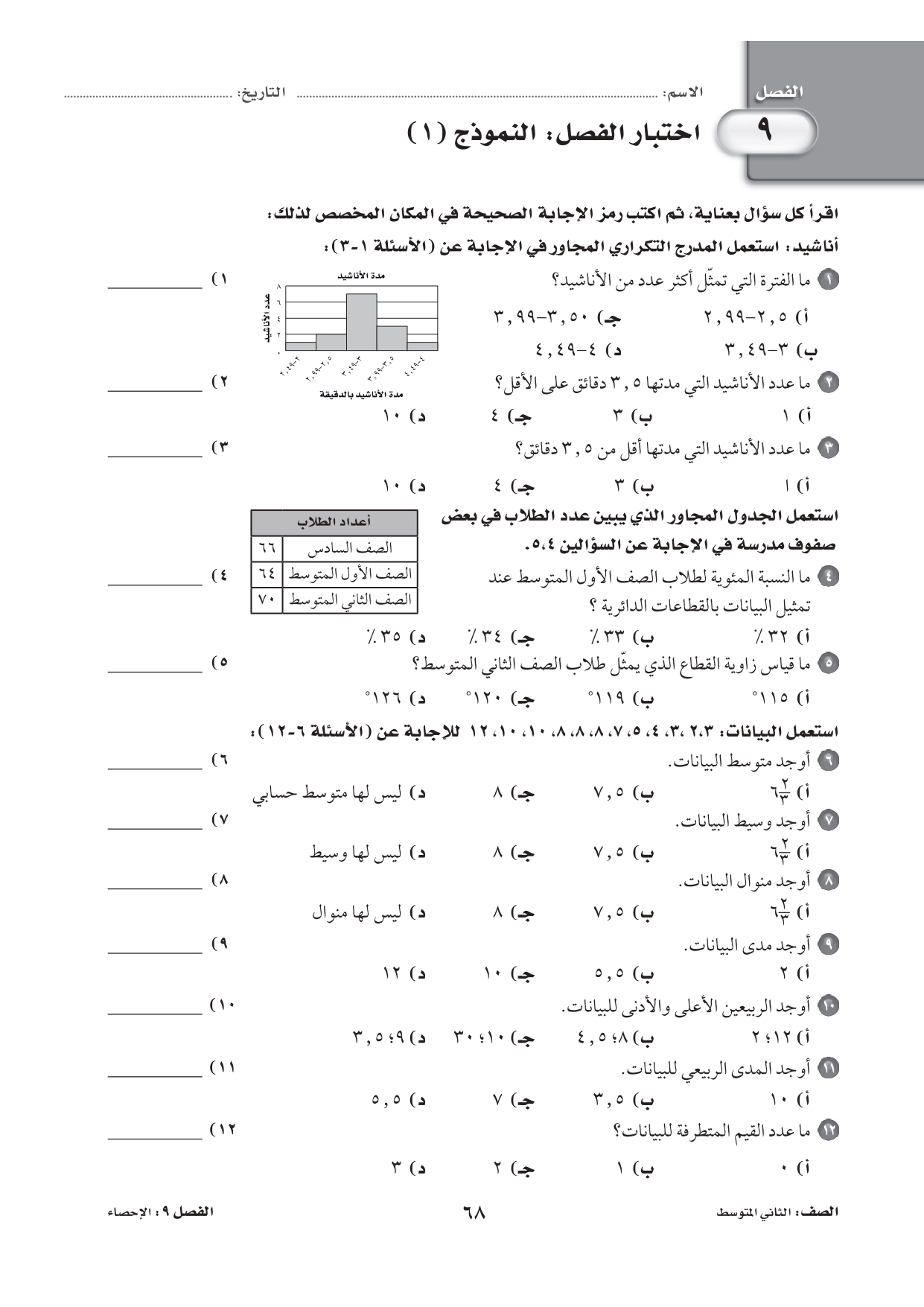 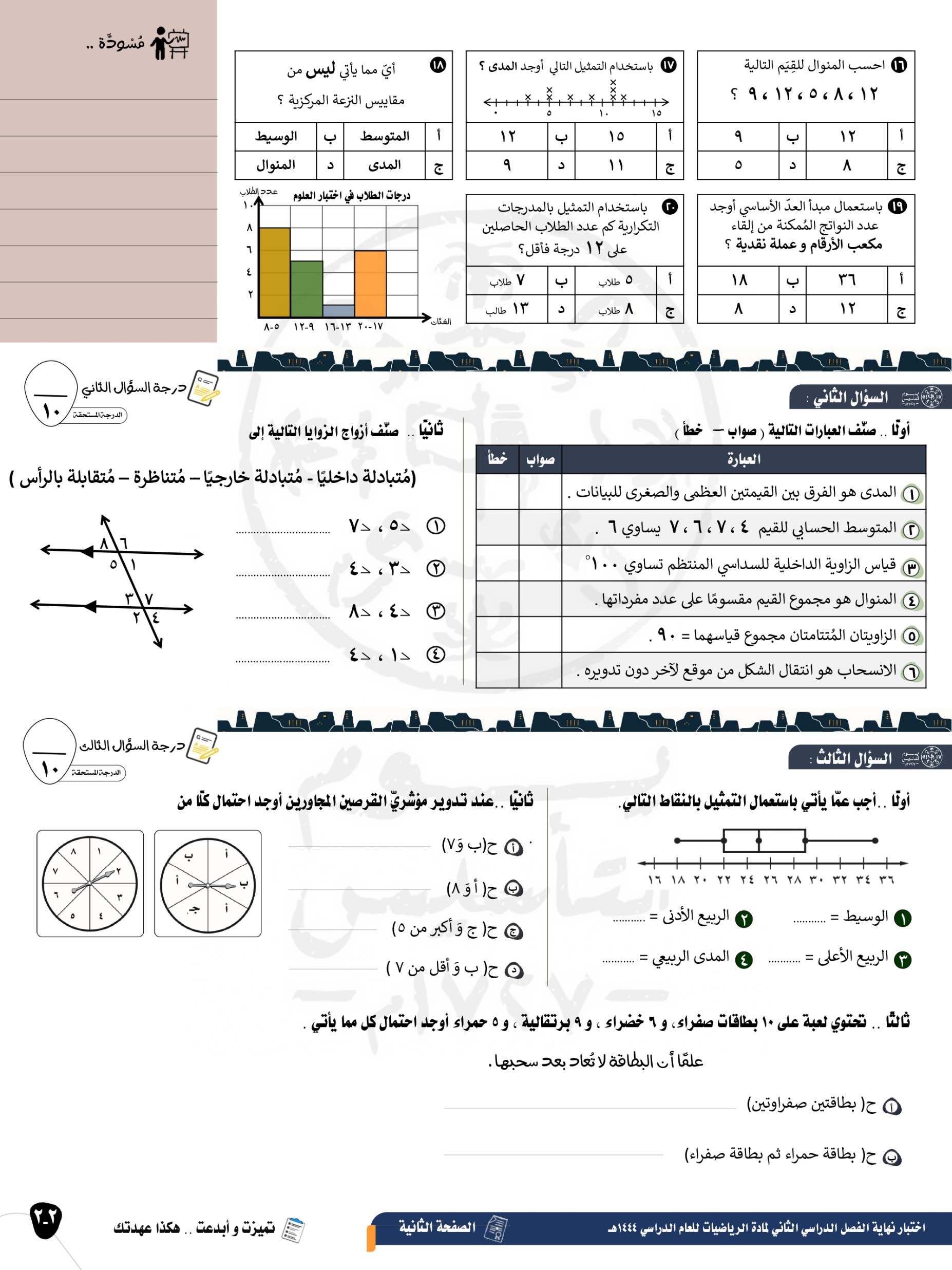 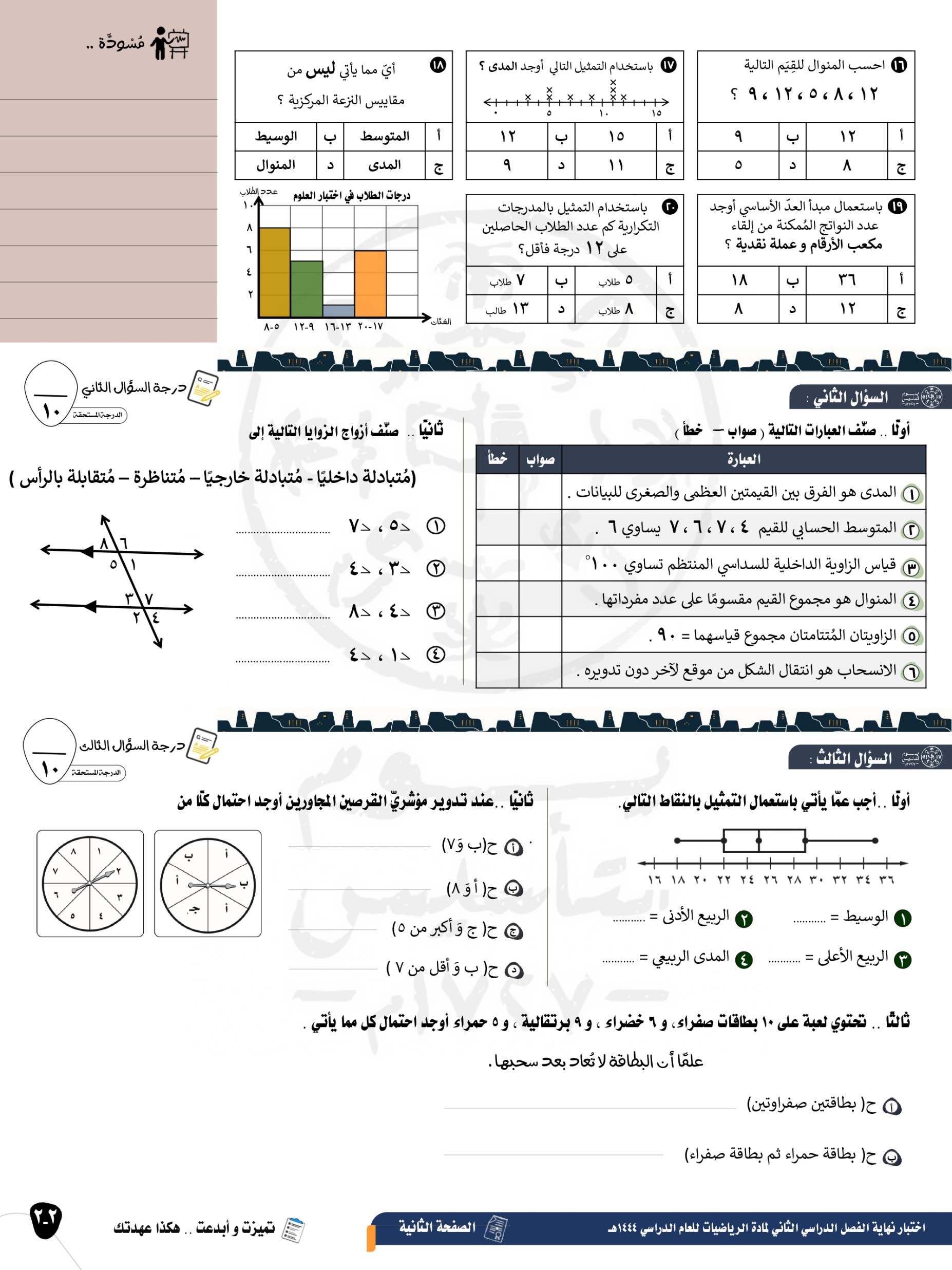 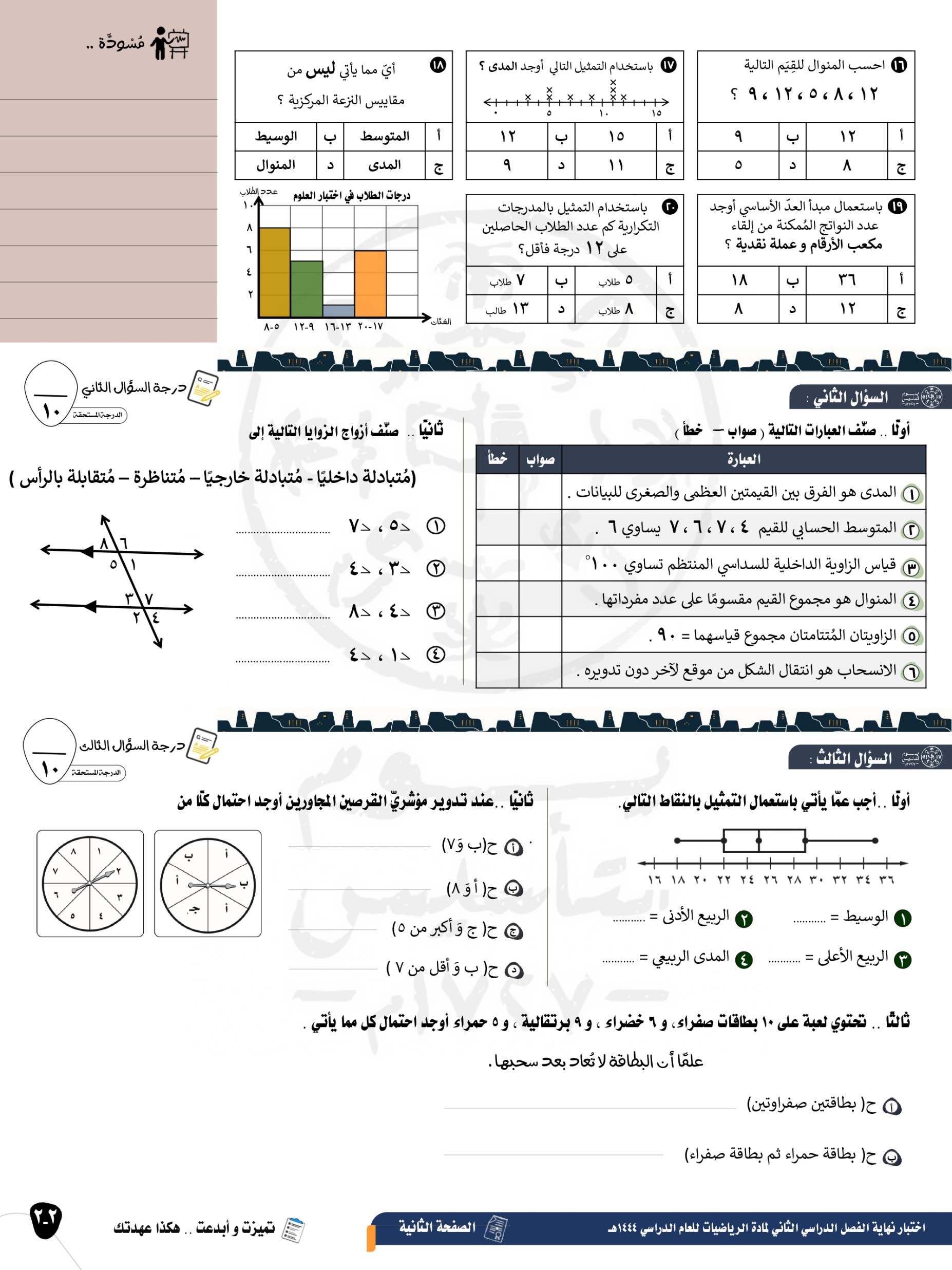 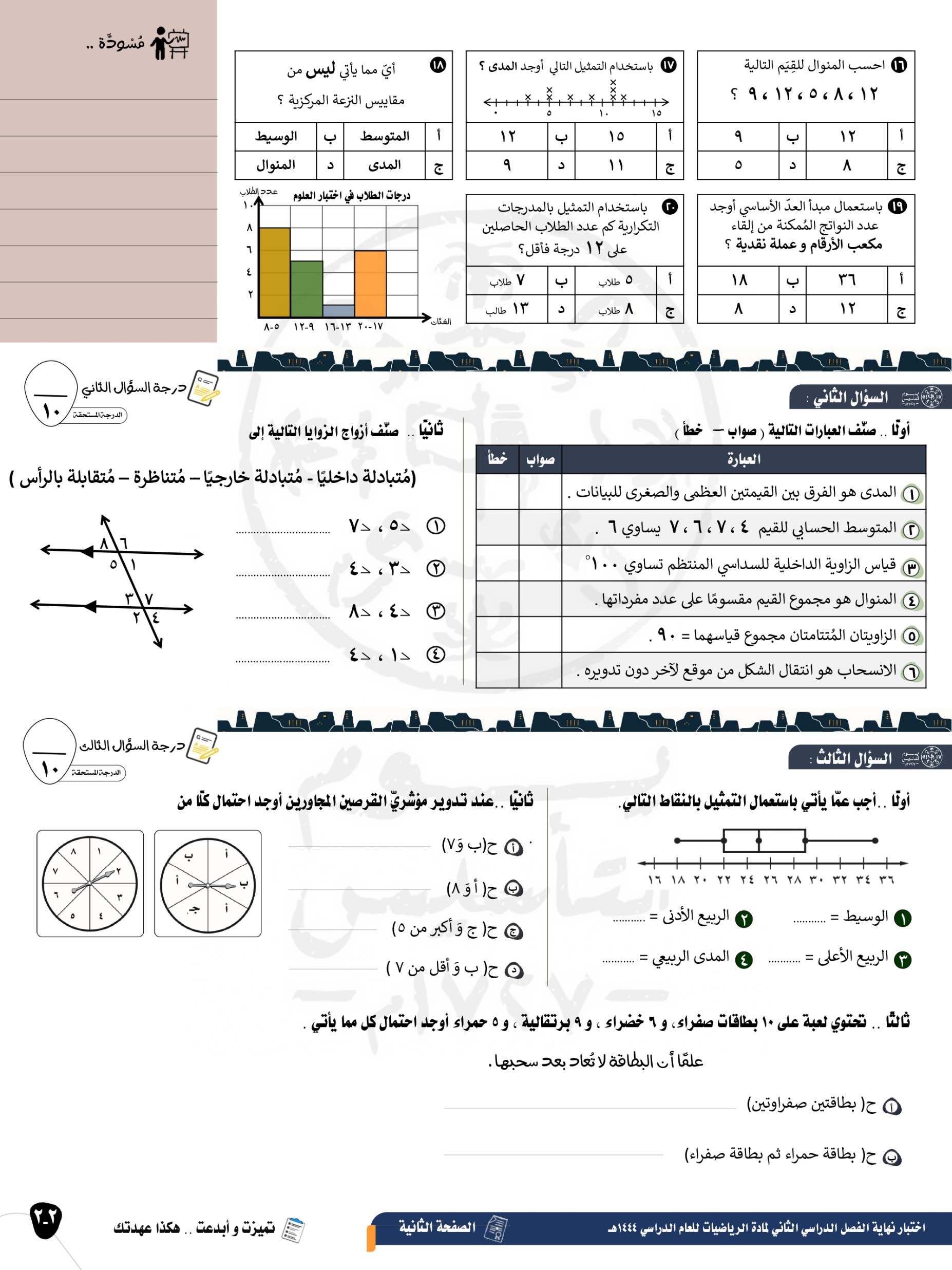 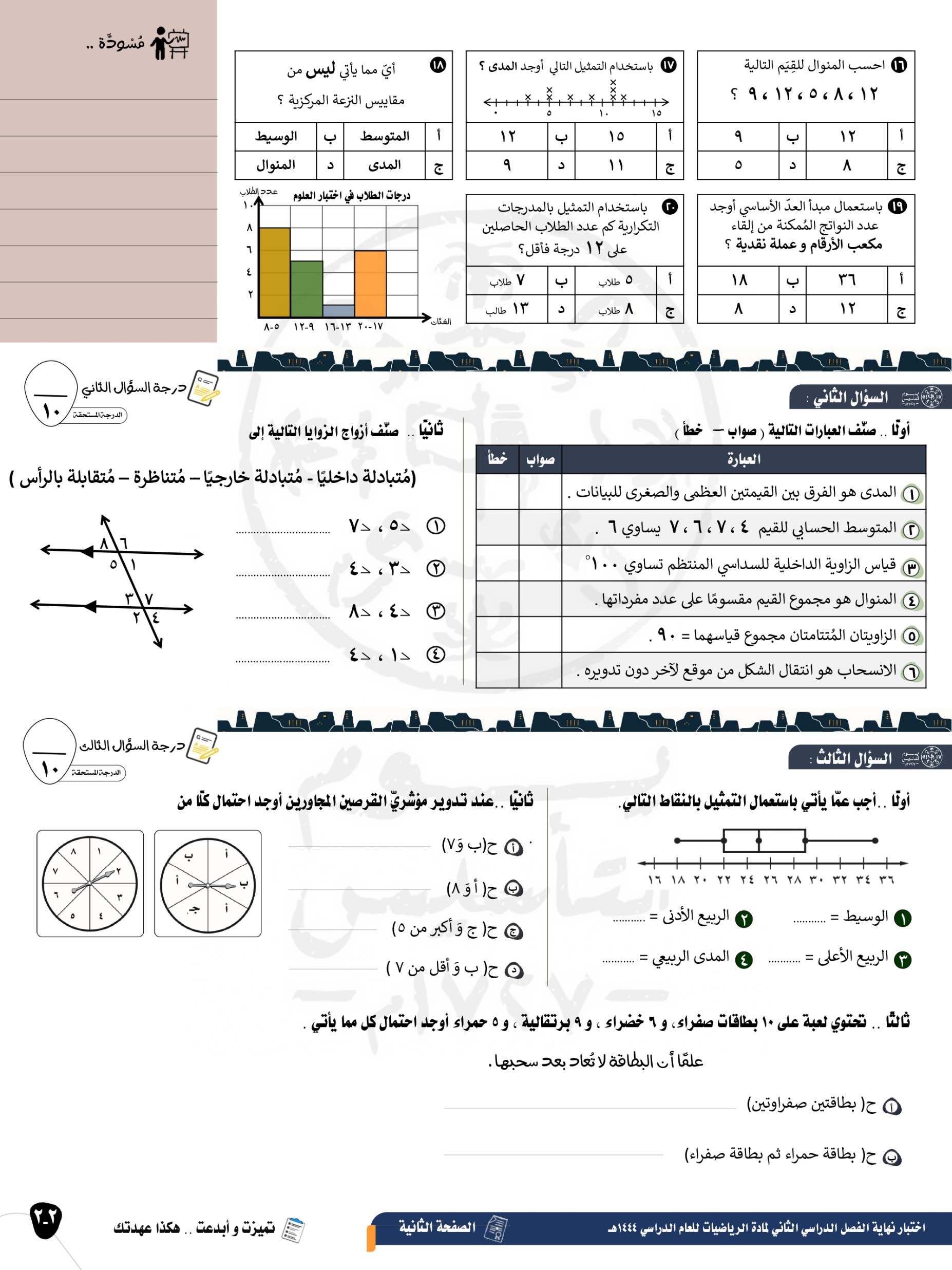 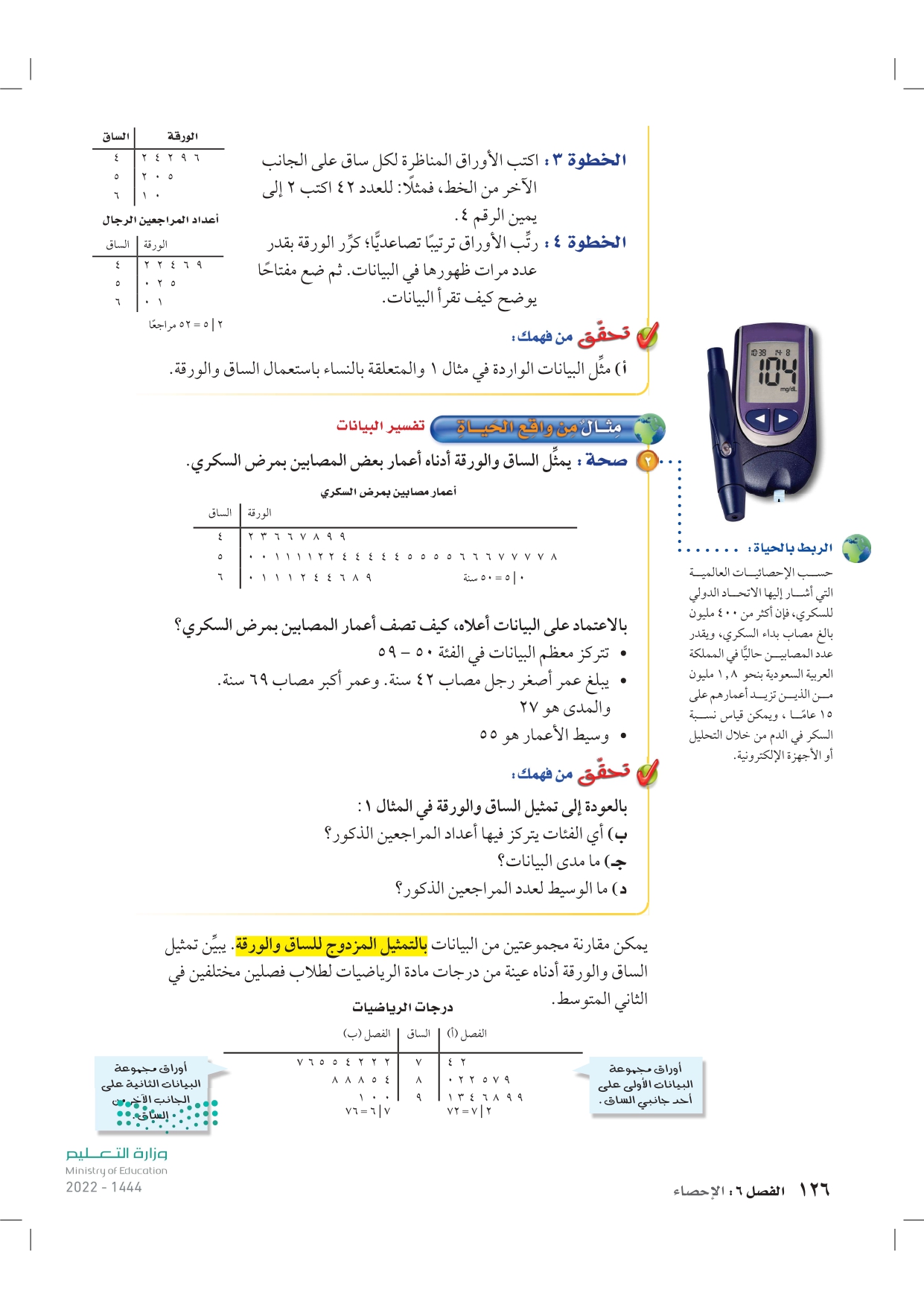 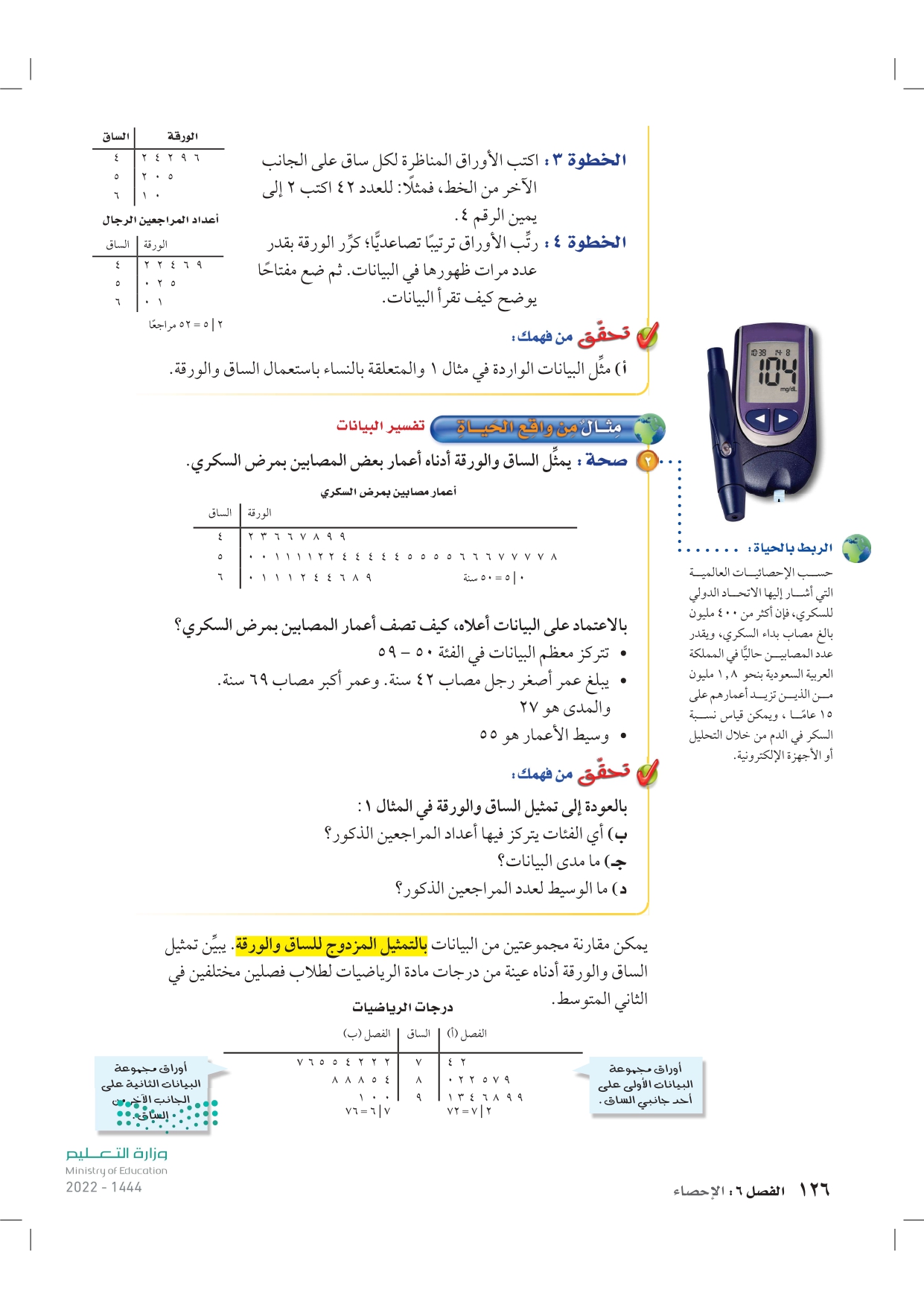 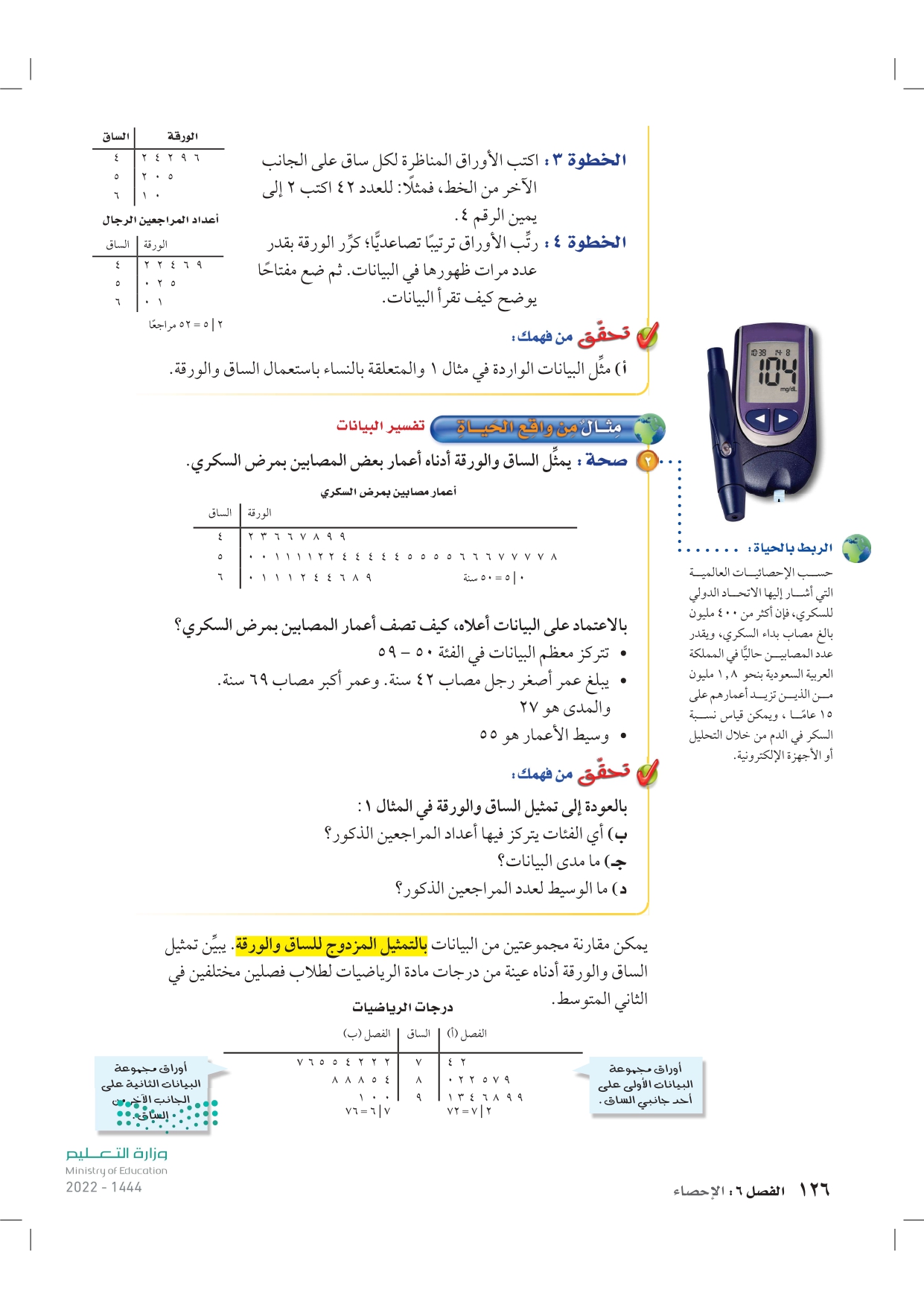 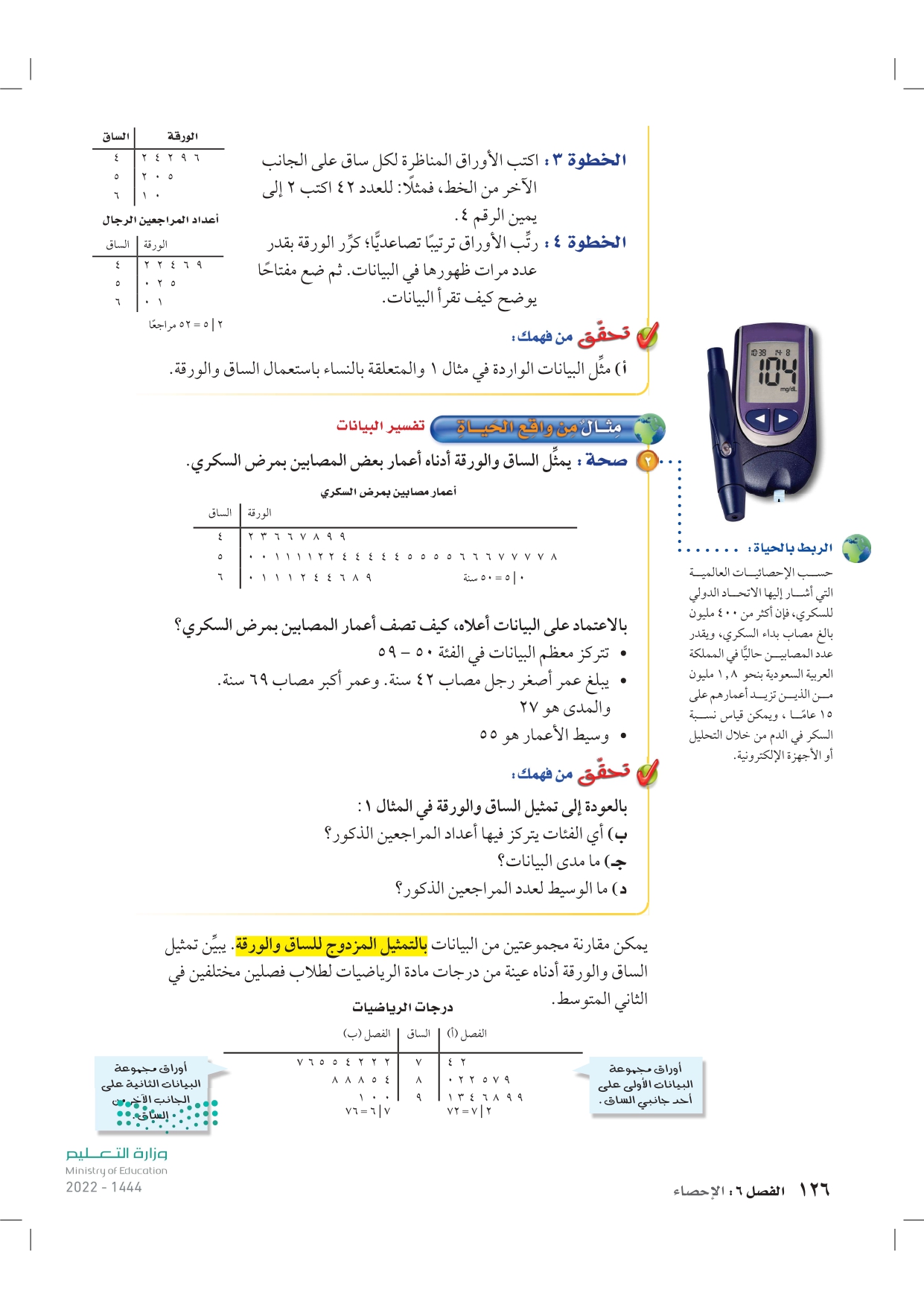